Внеклассное   чтение
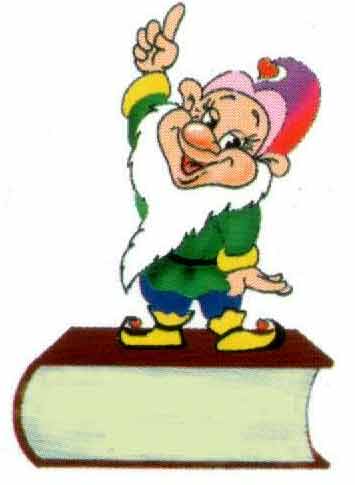 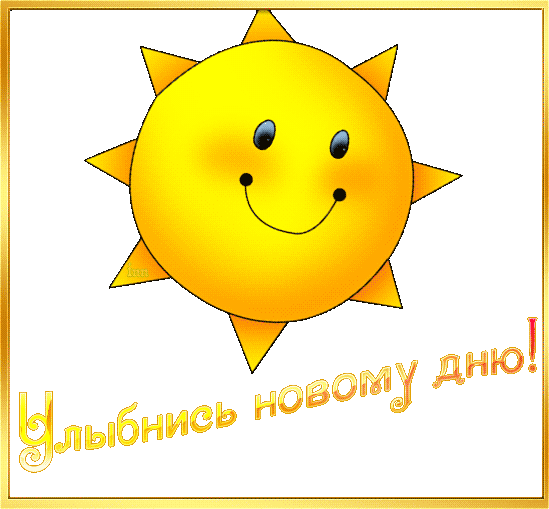 Добрый день! - солнцу и птицам.
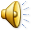 Добрый день! – улыбчивым лицам.
Повторение изученного
Что название  такое  откуда  сказка  волшебство.
  Произведение отрывок о  вместе вымышленных  красивых лицах  делах или  поступках событиях. Это  действительно отдельный  способ   жанр  для  в  рассказе  литературе.
Почемусолнцевосходит,когдакричитпетух?
ОткудавзяласьДаугава?
Какбарсукикуница судились
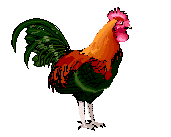 Почему солнце восходит, когда кричит петух?
Откуда взялась Даугава?
Как барсук и куница судились
Вот как бывает, когда другого глупей себя считаешь.
Видно, правду говорят умные люди: жадные да неуступчивые всегда в убытке бывают.
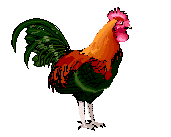 Какие  вопросы  задаютсказки?
В каких сказках мы находим ответы на следующие вопросы
Почему лисы ходят с вытянутыми хвостами?
  Как журавль учил лису летать (литовская сказка)

   Почему у волка нет шубы? 
   Как лиса шила волку шубу (русская  сказка)
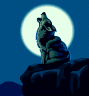 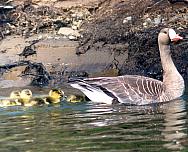 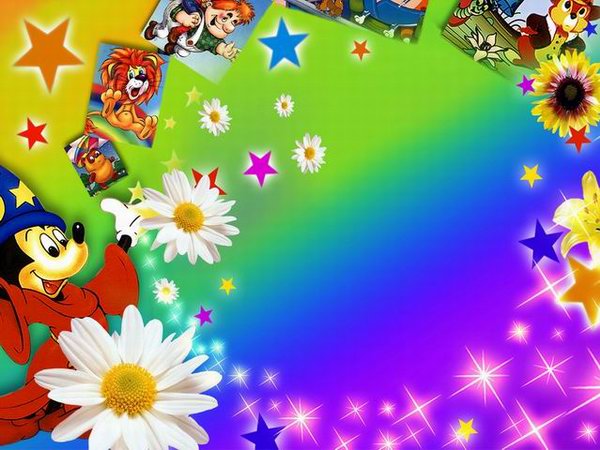 Физминутка
Не умел голубь гнездо вить и пошел к Дрозду поучиться. Дрозд в этом деле был большой мастер. Когда прилетел Голубь, Дрозд только что начал вить свое красивое гнездо. Сначала голубь следил очень внимательно за работой Дрозда, но, когда основание гнезда было готово, и начали понемногу подниматься края, Голубю стало скучно. Он решил , что учиться ему уже нечему, и начал кричать:
-Умею! Умею! Умею!
         Взмахнул крыльями  и улетел. И даже спасибо не сказал.

         На другой день Голубь сам принялся вить гнездо. Донышко гнезда свил, а как дальше делать, и не знает.
Тогда Голубь снова полетел к Дрозду и стал упрашивать, чтобы Дрозд еще раз показал, как надо строить гнездо. Но Дрозд ответил:
-Ты же хвалился, что умеешь строить, вот и сумей без меня довести работу до конца.

        Так гнездо у Голубя до сих пор и стоит недостроенное. Однако Голубь нет- нет да и похвастается:
-Умею! Умею!
А на самом-то деле и не умеет! 

КАК ГОЛУБЬ УЧИЛСЯ ГНЕЗДО ВИТЬ
Литовская сказка
Чёрный дрозд
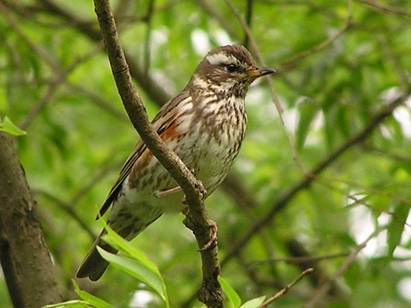 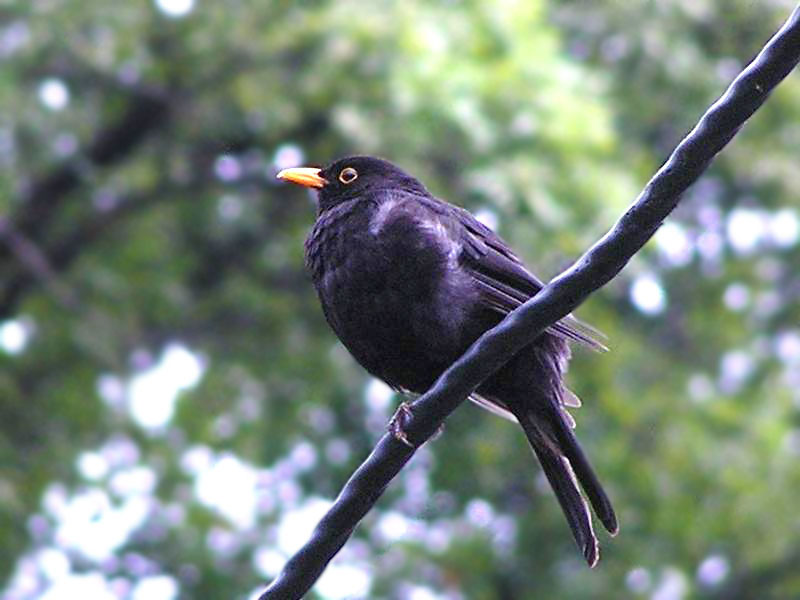 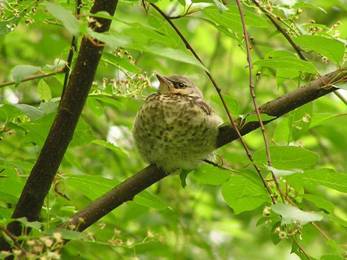 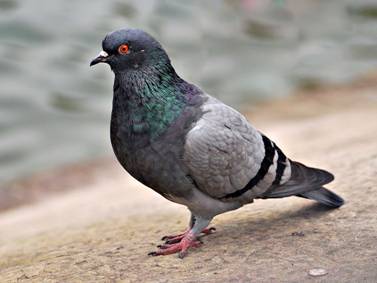 Дрозд рябинник и его птенец
Голубь
ПОЧЕМУ КОТ МОЕТСЯ ПОСЛЕ ЕДЫ                                        (литовская сказка)
Однажды залетел воробей на крестьянский двор и стал клевать зерна. Прыгает воробей по траве. Зернышко за зернышком подбирает, а хозяйский кот на него из-за угла посматривает. Cмотрел кот, смотрел да как прыгнет на воробья! Схватил его за крыло и говорит:-Неплохо я сейчас позавтракаю!-Что вы, что вы, пан кот! - зачирикал воробей. -Неужели вы собираетесь меня съесть?
-А что мне, любоваться тобой, что ли?- фыркнул кот и приготовился свернуть воробью голову.          -Да постыдитесь же, пан кот!- опять зачирикал воробей.- Ведь вы забыли умыться! А разве вы не знаете, что и хозяин ваш, и хозяйка, и все люди на свете сначала моются, а потом завтракают?-И то правда!- сказал кот и поднял лапу, чтобы хорошенько потереть себе мордочку.  А воробей, недолго думая, прыг в сторону! Взмахнул крыльями и улетел.
          Очень рассердился кот.-Ну нет. Теперь меня не обманешь!- сказал он.- Пусть люди делают, как знают, а я сначала буду завтракать, потом умываться.                 С тех пор все коты на свете моются после еды.
Каким был кот? А каким воробей?Выберите из перечисленных качеств подходящие. Объясните свой выбор.
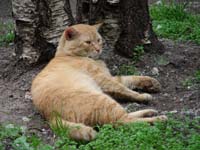 Ловкий
Сильный
Находчивый
Догадливый
Хвастливый
Умный
Мудрый
Злой
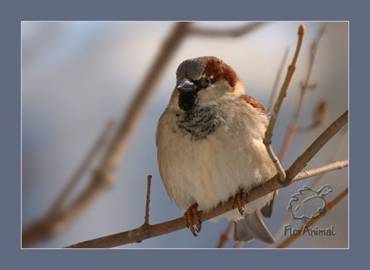 ПОЧЕМУ У МЕСЯЦА НЕТ ПЛАТЬЯ (сербская сказка)
       В третий раз пришёл месяц к портному. Увидел портной: идёт по небу круглый месяц - не месяц, а луна, да вдвое шире. Чем платье, которое он только что сшил. Что было делать портному? Бросился бежать. Искал его месяц, искал, да не нашёл.     В назначенный срок пришёл месяц за платьем. А платье и узко и коротко.-Видно, я ошибся,- говорит портной. И снова сел за работу.                  Так и остался месяц без платья.    
     В назначенный срок пришёл месяц за платьем. Опять платье мало.-Видно. И теперь я ошибся,- сказал портной. И снова стал кроить и шить.    Решил себе месяц сшить платье. Снял с него портной мерку и сел за работу.
ПОЧЕМУ У МЕСЯЦА НЕТ ПЛАТЬЯ  (сербская сказка)    Решил себе месяц сшить платье. Снял с него портной мерку и сел за работу.      В назначенный срок пришёл месяц за платьем. А платье и узко и коротко.-Видно, я ошибся,- говорит портной. И снова сел за работу.      В назначенный срок пришёл месяц за платьем. Опять платье мало.-Видно. И теперь я ошибся,- сказал портной. И снова стал кроить и шить.      В третий раз пришёл месяц к портному. Увидел портной: идёт по небу круглый месяц - не месяц, а луна, да вдвое шире. Чем платье, которое он только что сшил. Что было делать портному? Бросился бежать. Искал его месяц, искал, да не нашёл.                      Так и остался месяц без платья.
Какое объяснение даёт сказка:                  научное или художественное?
Где можно найти научное объяснение?
В  ЭНЦИКЛОПЕДИЯХ
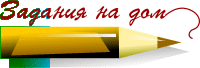 Найти,прочитать стихотворение со сказочным сюжетом. Выучить наизусть.
Рекомендательный список книг:
Ю.Владимиров «Чудаки».
С.Маршак «Вчера и сегодня».
А.Барто «Вам не нужна сорока».
РЕФЛЕКСИЯ
Дополните фразы:
         - Я узнал…..
         - В ходе работы удалось научиться...
         - Порадовался тому, что …..
СПАСИБО ЗА УРОК.
             МОЛОДЦЫ!